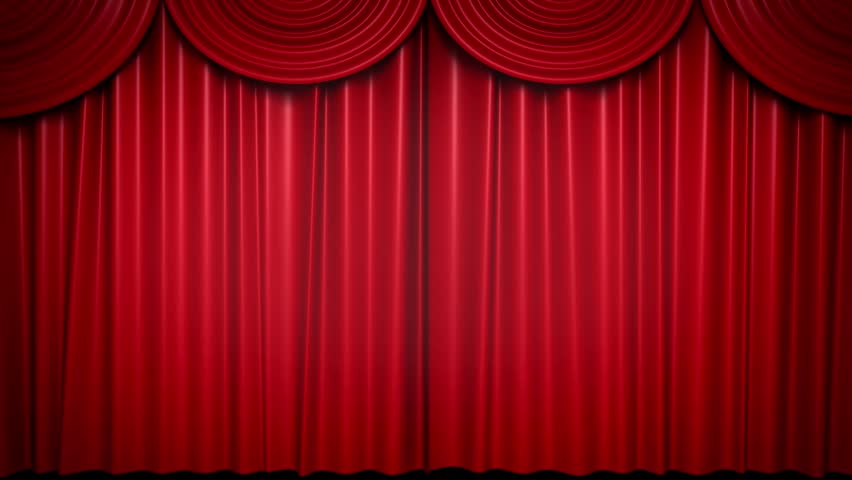 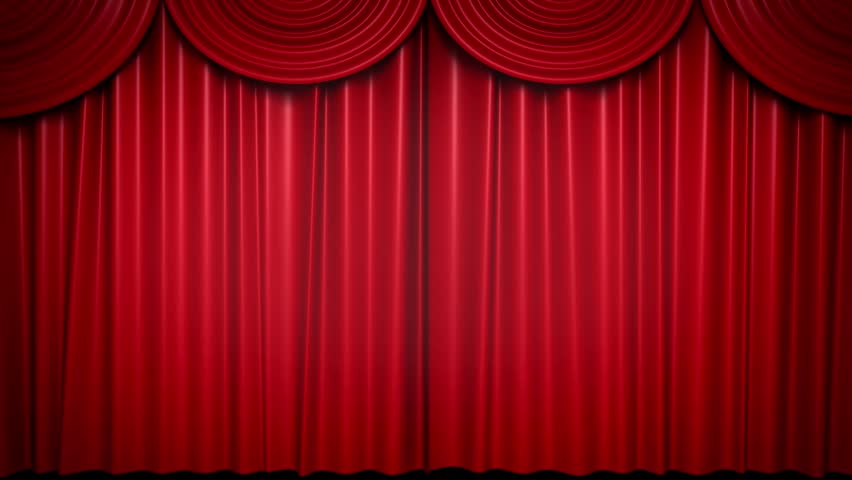 স্বাগতম
মোঃ হাবিবুর রহমান আখন্দ
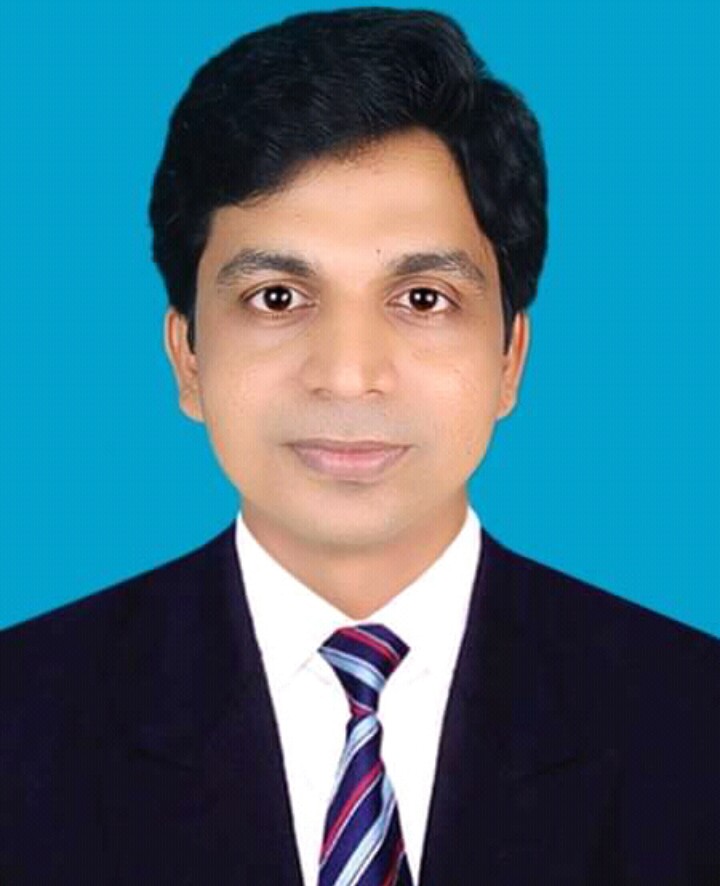 সহকারী শিক্ষক
নারায়নপুর স.প্রা.বি.
দেবিদ্বার, কুমিল্লা
habibakhandat1981@gmail.com  Mobile: 01822245433
শ্রেণিঃ পঞ্চম
বিষয়ঃ  প্রাথমিক বিজ্ঞান
অধ্যায়ঃ চার 
সময়ঃ ৩৫ মিনিট
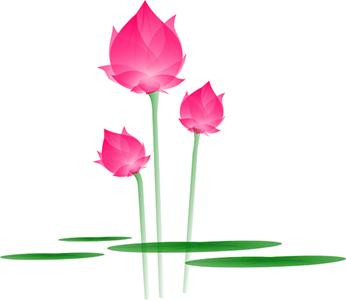 তালপাতার চরকাটি কী কারনে ঘুরছে ?
নিচের খেলনাটির নাম কী?
তালপাতার চরকা
তালপাতার চরকাটি বায়ুপ্রবাহের কারনে ঘুরছে ?
বায়ুপ্রবাহ আর কী কী করতে পারে ?
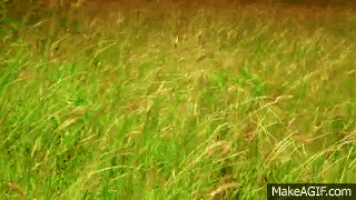 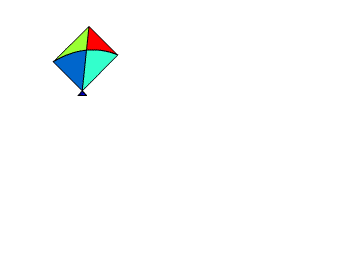 ফসলের ক্ষেতে দোলা দেয়
ঘুড়ি ওড়ায়
আজকের পাঠ
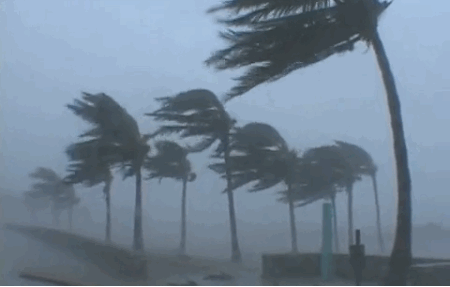 বায়ু
এই পাঠ শেষে শিক্ষার্থীরা.........
৫.১.১- দৈনন্দিন কাজে বায়ুর ব্যবহারের তালিকা করতে পারবে।
৫.১.২- বায়ুপ্রবাহের ব্যবহার বলতে পারবে।
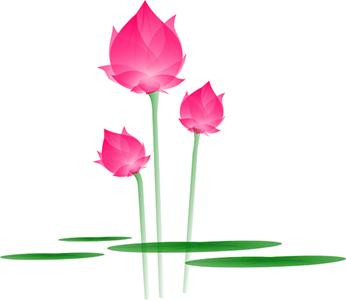 একটু ভেবে মতামত দাও
না
বায়ু কি দেখা যায়?
তুমি কীভাবে বায়ুর উপস্থিতি বুঝতে পারবে ?
গাছের পাতা নড়তে দেখে।
গায়ের কাপড় উড়তে দেখে।
ফসলের ক্ষেতের পাতা দুলতে দেখে।
মাথার চুল উড়তে দেখে ।
ঝড়ো হাওয়া দেখে।
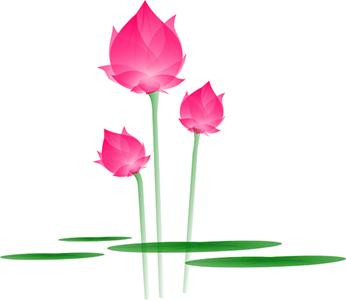 ছবিগুলো দেখে ভেবে বলো, আমরা কি কি কাজে বায়ুর ব্যবহার করি ?
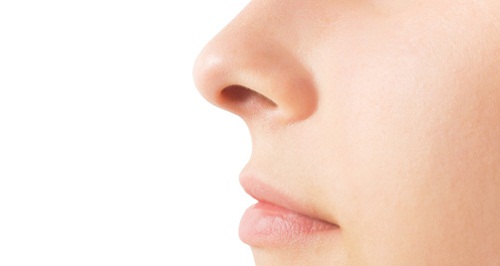 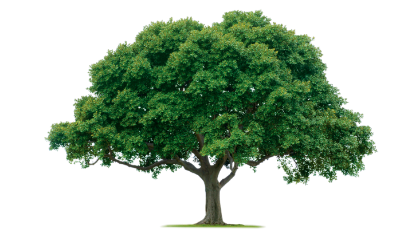 উদ্ভিদ বায়ু গ্রহণের মাধ্যমে খাদ্য তৈরি করে।
মানুষ বা প্রাণী নিঃশ্বাসের মাধ্যমে বায়ু গ্রহণ করে।
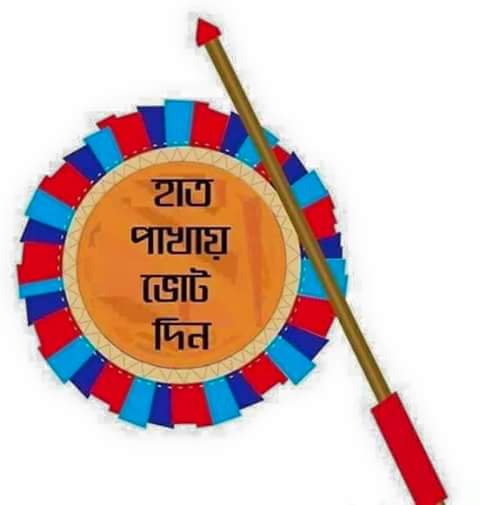 ছবিগুলো দেখে ভেবে বলো, আমরা কি কি কাজে বায়ুর ব্যবহার করি ?
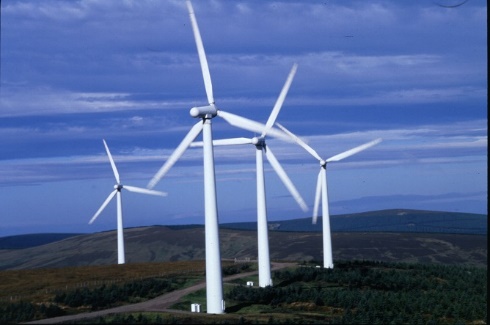 বায়ুর সাহায্যে টারবাইন ঘুরিয়ে বিদ্যুৎ উৎপাদন করা হয়।
শরীর ঠান্ডা রাখতে পাখার মাধ্যমে বায়ুর ব্যবহার করা হয়।
বায়ুপ্রবাহের মাধ্যমে পালতোলা নৌকা চলে।
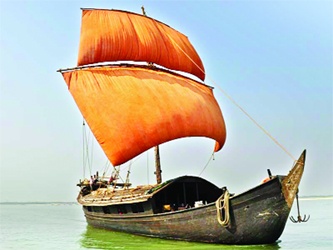 ছবিগুলো দেখে ভেবে বলো, আমরা কি কি কাজে বায়ুর ব্যবহার করি ?
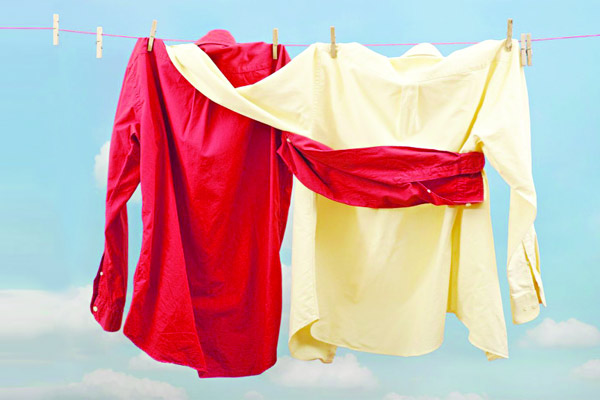 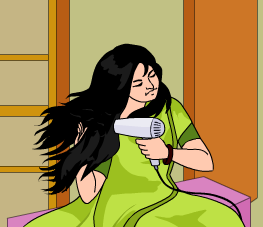 ভেজা কাপড় বা ভেজা চুল শুখানোর জন্য বায়ুর ব্যবহার করা হয়।
ছবিগুলো দেখে ভেবে বলো, আমরা কি কি কাজে বায়ুর ব্যবহার করি ?
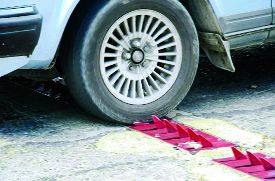 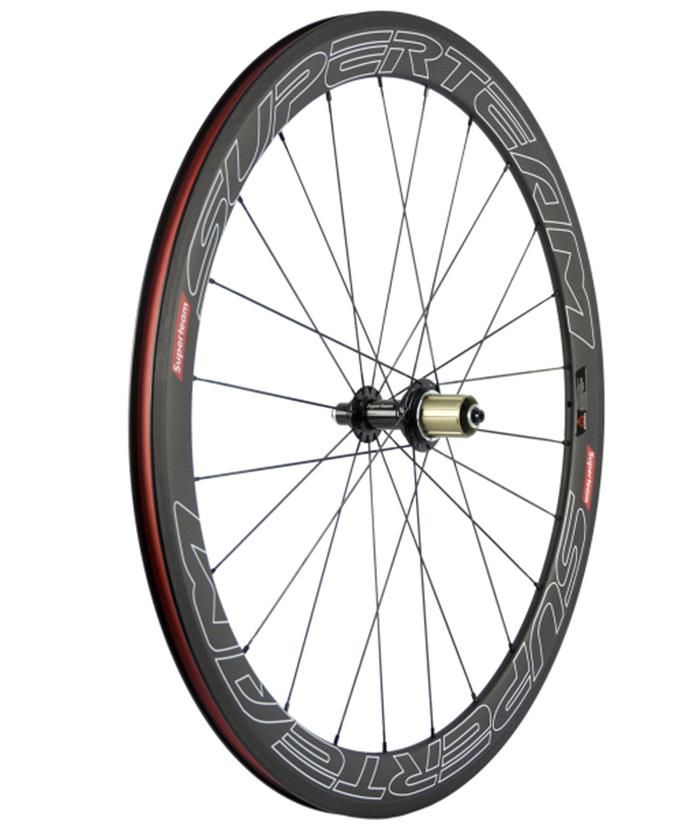 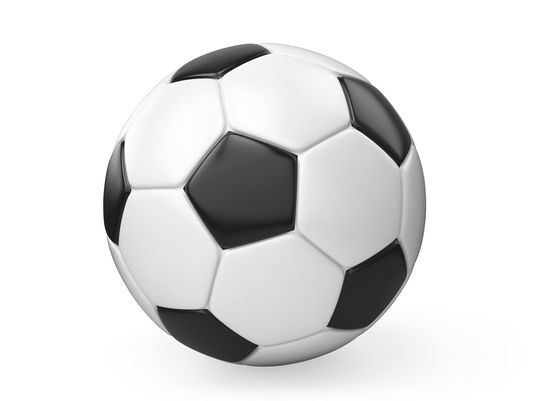 সাইকেল, রিক্সা ,গাড়ির চাকা বা ফুটবল ফোলাতে আমরা বায়ুর ব্যবহার করি।
উত্তরের অপশনগুলোতে ক্লিক করুন
মূল্যায়ন
একক কাজ
সঠিক উত্তর
বাতাস চলাচল করে এমন স্থানে ঝুলিয়ে রাখবে
উত্তরটি সঠিক নয়
মনেকরো, তোমার স্কুলের ইউনিফর্ম বৃষ্টিতে ভিজে গেছে। এমতাবস্থায় ইউনিফর্মটি শুকানোর জন্য তুমি কোন কাজটি করবে?
খ.বৃষ্টির প্নিতে ঝুলিয়ে রাখবে
ক. ছায়াযুক্ত বদ্ধ স্থানে ইউনিফর্মটি ঝুলিয়ে রাখবে
✓
গ. বাতাস চলাচল করে এমন স্থানে ঝুলিয়ে রাখবে
ঘ. ভেজা কপড় পরে থাকবে
একক কাজ
শ্বাস গ্রহণ
উদ্ভিদের খাদ্য তৈরি
কাপড় শুকানো
নৌকা চলতে
ফোলানোর 
কাজে
বিদ্যুৎ উৎপাদনে
ছবি দেখে বায়ুর ব্যবহার বলতে চেষ্টা করি।
ছবিগুলো দেখে ভেবে বলো, কোনটিতে বায়ুর কোন উপাদান ব্যবহার করা হয়?
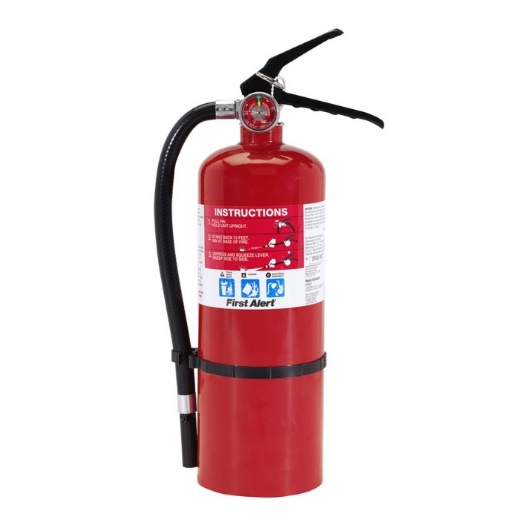 আগুন নেভানোর কাজে কার্বন ডাইঅক্সাইড ব্যবহার করা হয়।
ডুবুরি ও পর্বতারোহীরা সিলিন্ডারে 
অক্সিজেন ব্যবহার করে।
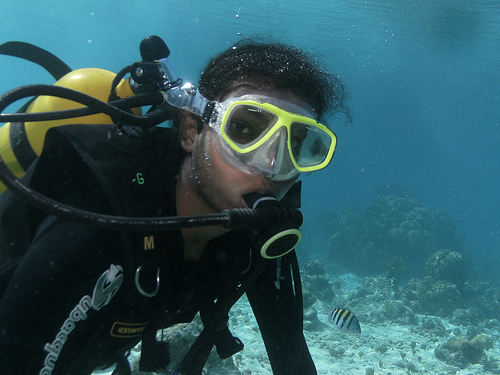 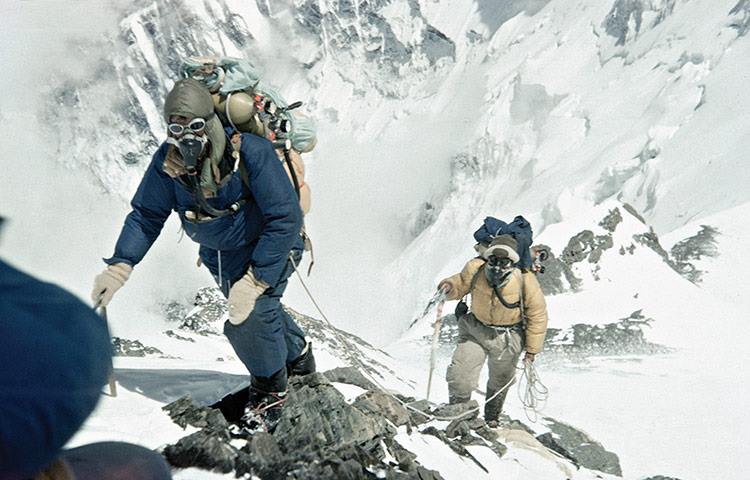 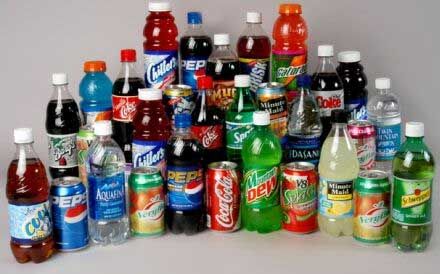 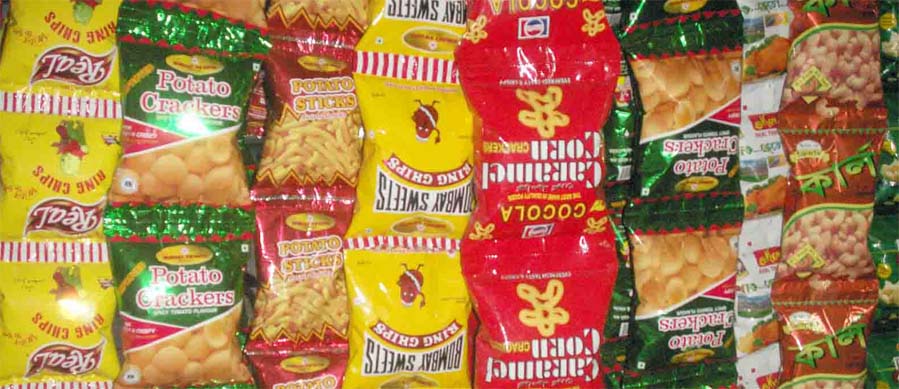 কোমল পানীয়তে কার্বন ডাই অক্সাইড ব্যবহার করা হয়।
চিপসের প্যাকেটে নাইট্রোজেন ব্যবহার করা হয়।
জোড়ায় কাজ
সংক্ষেপে সঠিক উত্তরটি খাতায় লিখ
পর্বতারোহীরা সিলিন্ডারে কোন গ্যাস ব্যবহার করেন?
আগুন নেভানোর জন্য কোন গ্যাস ব্যবহার করা হয়?
চিপসের প্যাকেটে বায়ুর কোন উপাদান ব্যবহার করা হয়?
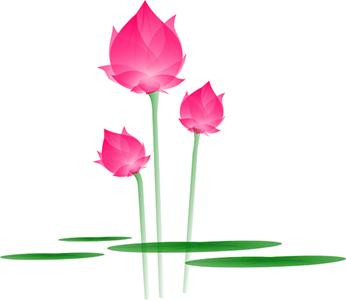 পাঠ্য পুস্তকের সাথে সংযোগ
তোমাদের প্রাথমিক বিজ্ঞান বইয়ের ২৬ নং পৃষ্ঠা বেরকর এবং নীরবে মনোযোগ দিয়ে পড়।
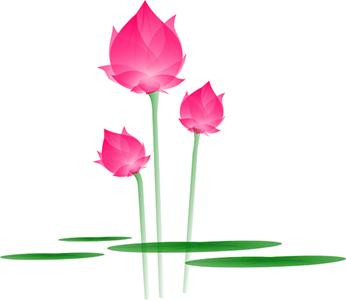 দলীয় কাজ
আমরা দৈনন্দিন জীবনে বায়ুর কি কি ব্যবহার করি তার একটি তালিকা তৈরি কর।
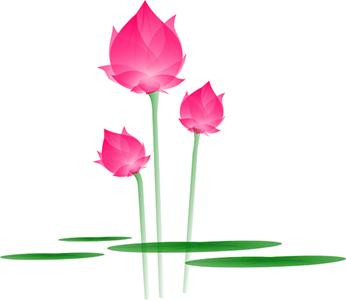 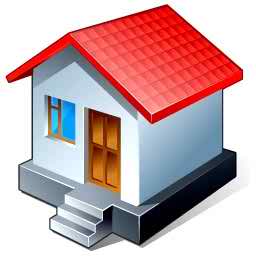 বাড়ির কাজ
মানুষ কী ভাবে বায়ু প্রবাহ কে কাজে লাগায়? ৫টি বাক্যে লিখ।
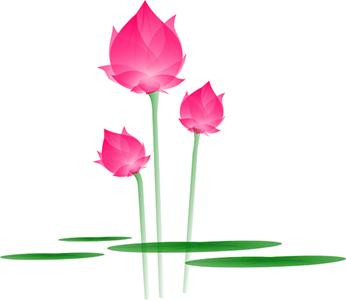 সাথে থাকার জন্য
ধন্যবাদ
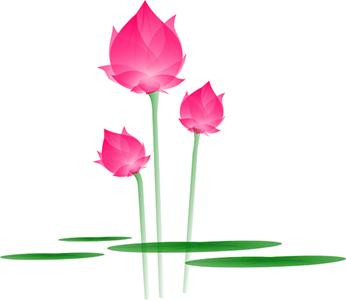